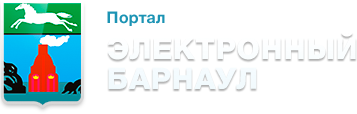 Развитие муниципальных информационных систем, выходящее за рамки предоставления услуг
Опыт реализации проекта «Электронный Барнаул»
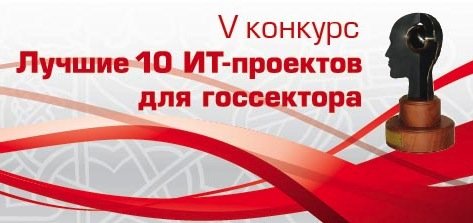 Октябрь, 2013, г. Красноярск,
АССОЦИАЦИЯ СИБИРСКИХ  И  ДАЛЬНЕВОСТОЧНЫХ ГОРОДОВ
«Муниципальная информатизация: проблемы и решения»
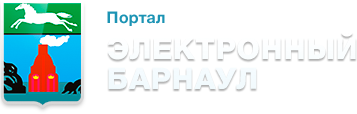 Проект «Электронный Барнаул»
2012 год - реализация проекта
2013 год (апрель) - презентация широкой общественности
2013 год (октябрь) – реализация нового этапа
Заказчик - Администрация г. Барнаула
Подрядчик – ГК 2B Group
Подразделение 2B Group, занимающееся разработкой ПО – 
ООО «ГосКомСофт»
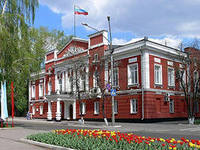 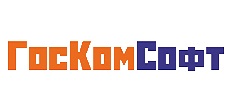 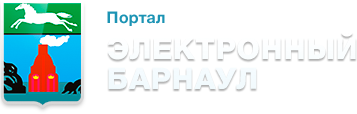 Продвижение портала в массы
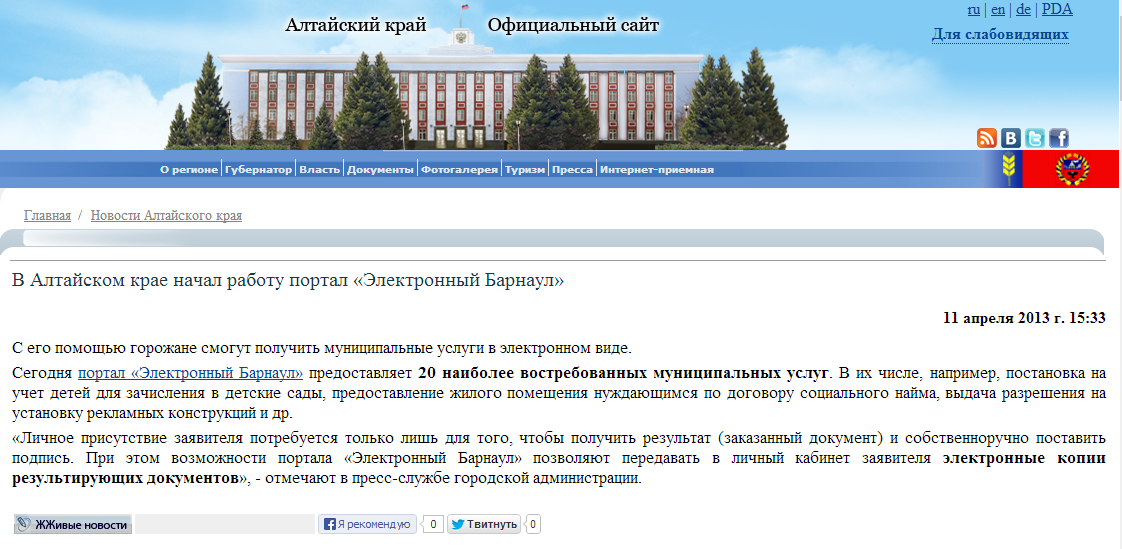 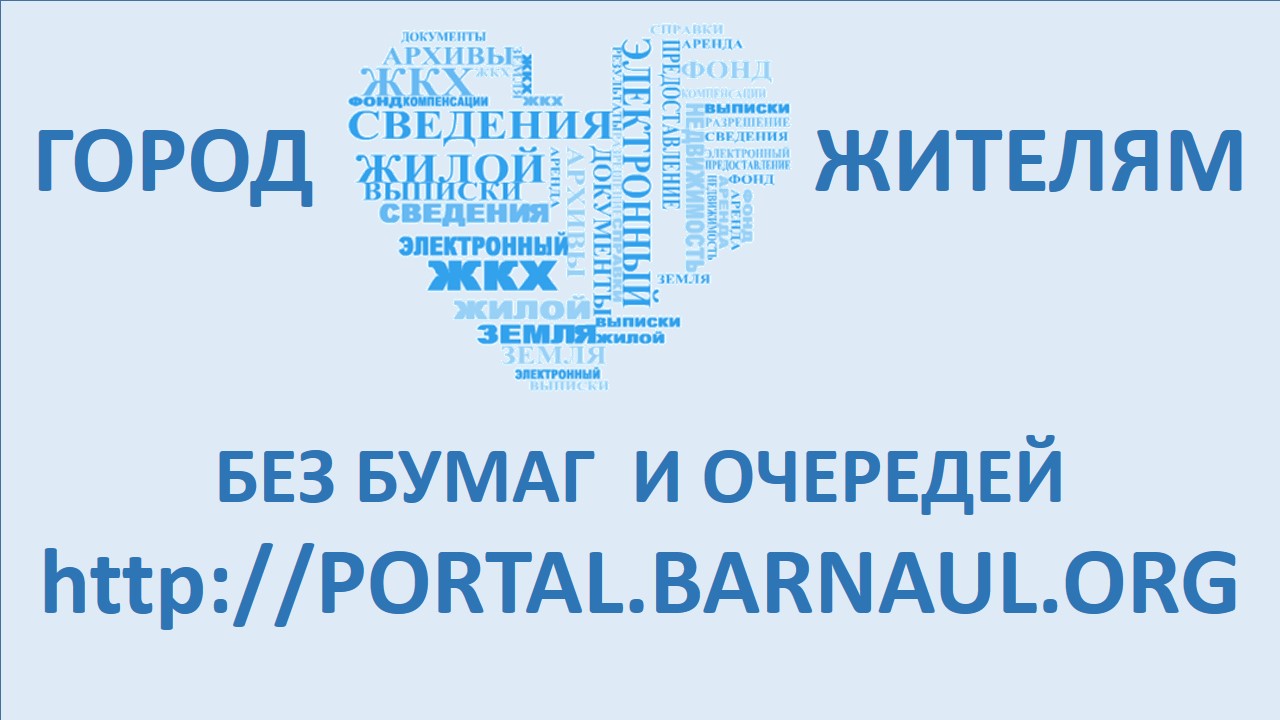 Социальная реклама на плакатах в городе
Публикация статей в интернет-СМИ
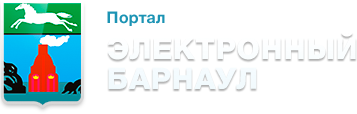 Перевод услуг
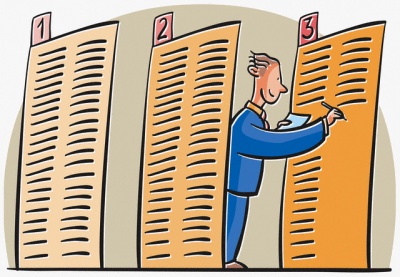 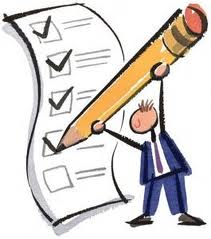 Октябрь 2013 
50 муниципальных услуг
Декабрь 2012
20 муниципальных услуг
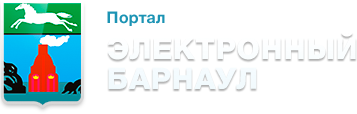 Новый дизайн
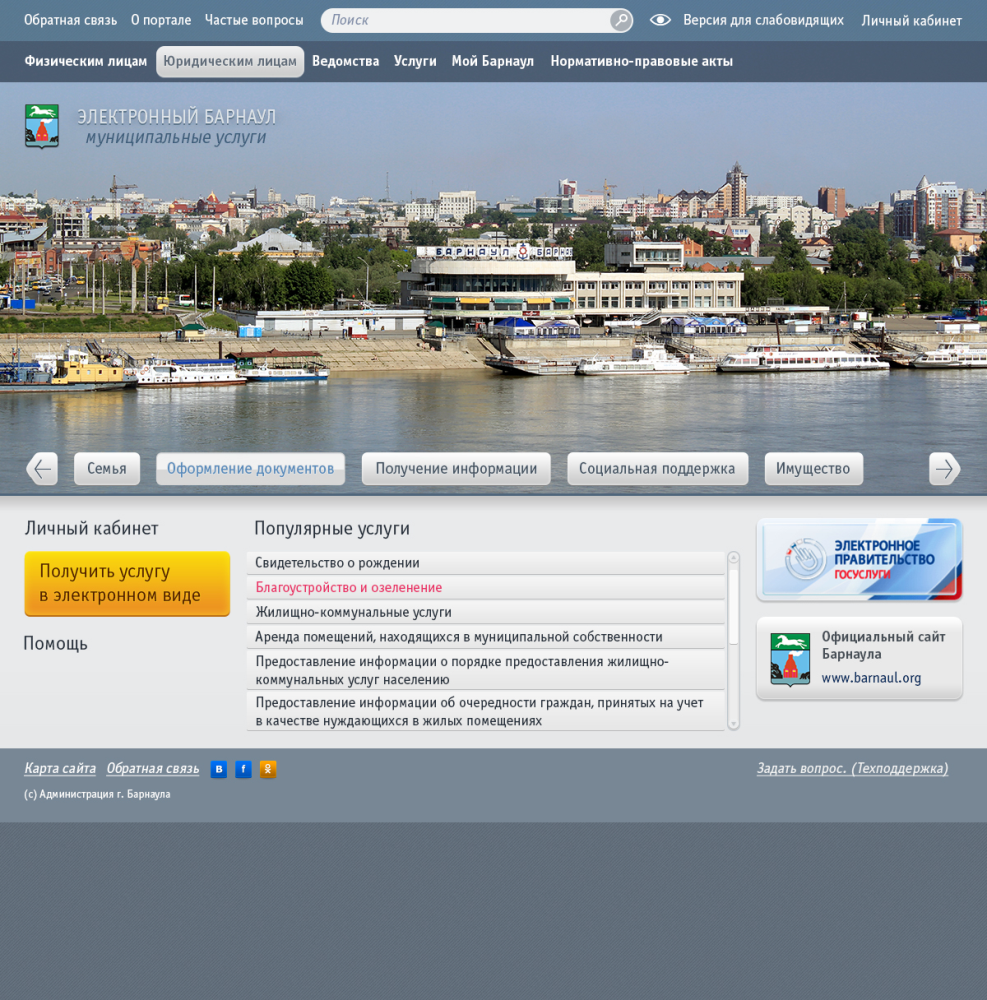 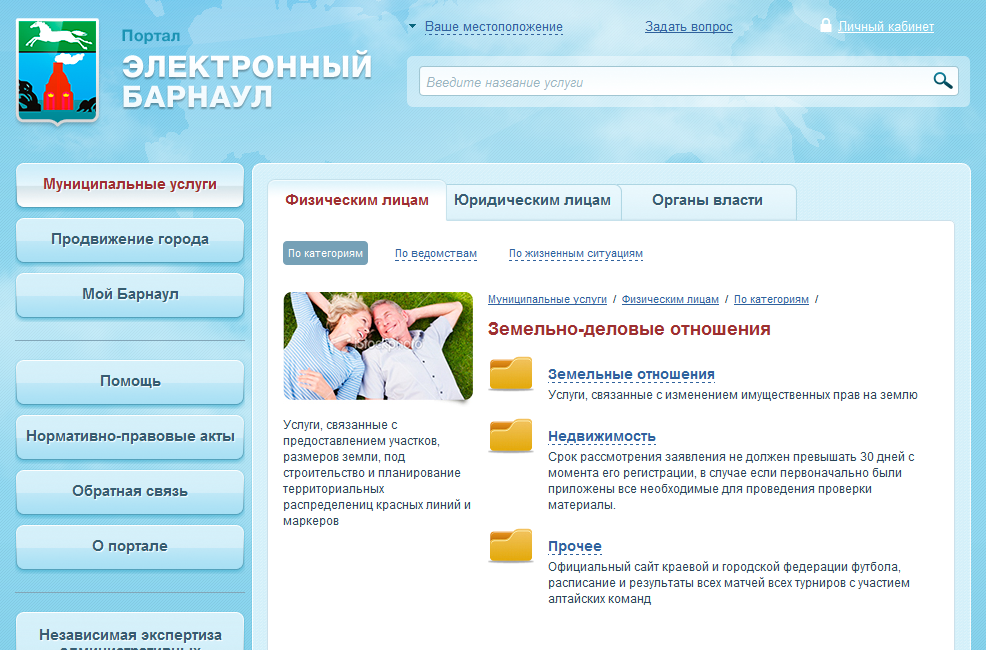 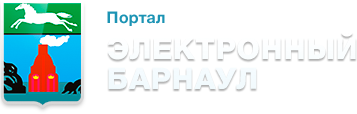 Наши первые достижения
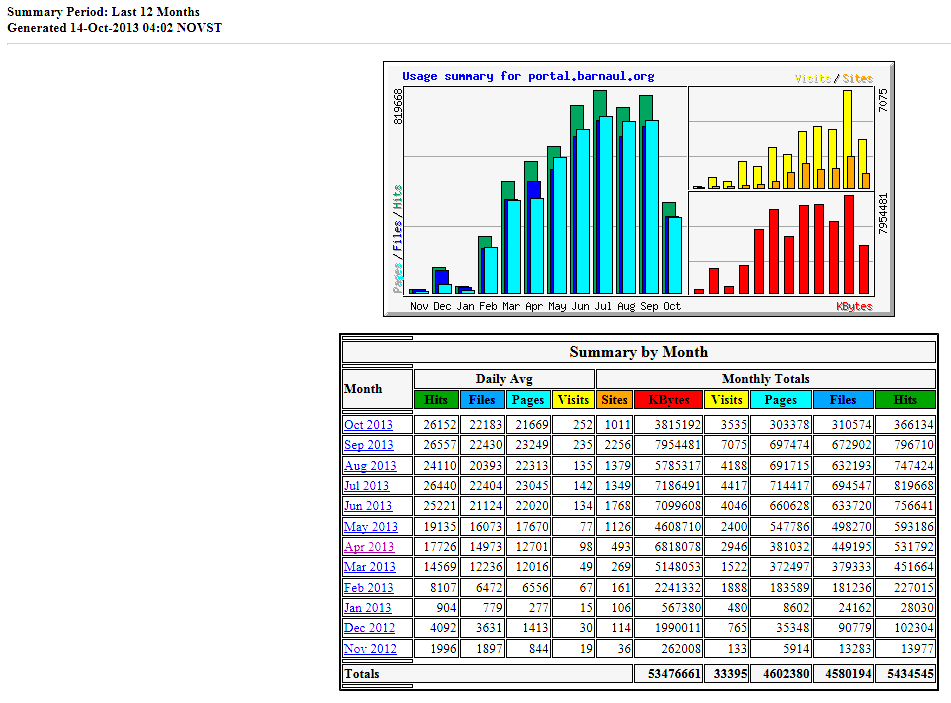 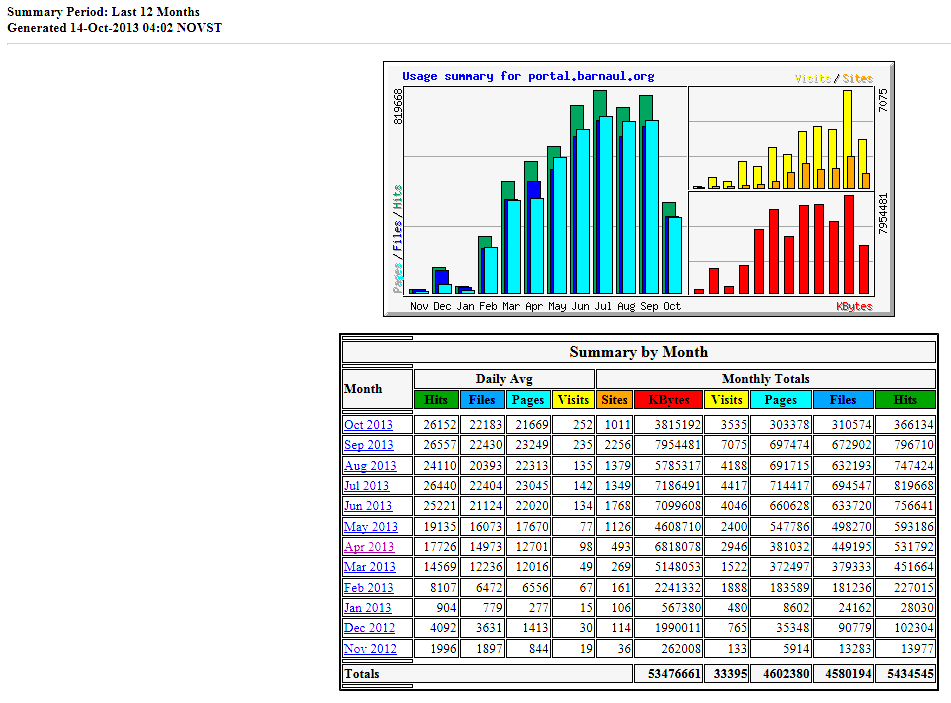 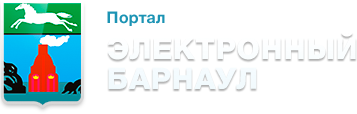 Интеграция с ЕПГУ
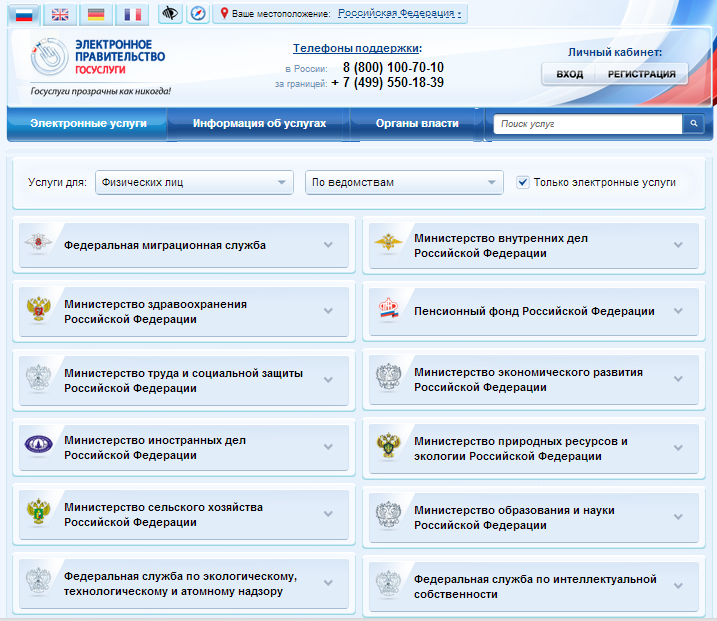 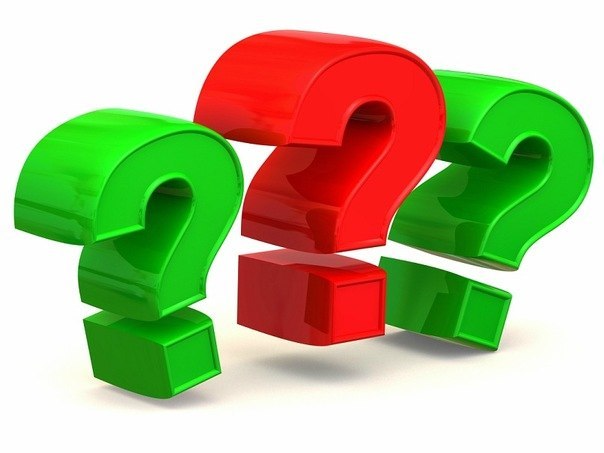 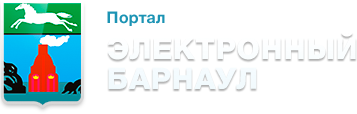 Межведомственное взаимодействие
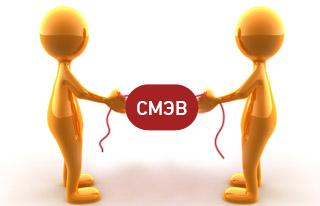 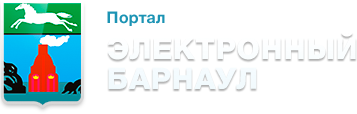 Прочие доработки
Прием заявок от МФЦ
Архив личных документов
Сохранение черновиков заявок
Комментирование заявок
Модуль отчетности
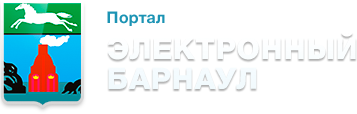 Документооборот
Справочники
Механизм регистрации документов
Назначение резолюций
Конструктор бизнес-процессов
Поточное сканирование
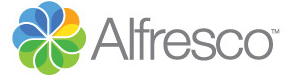 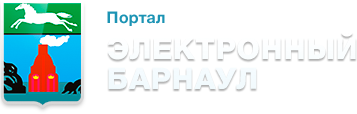 Автоматизация комитета по образованию
Формирование очереди в детские сады
Выдача путевок
Формирование отчетности
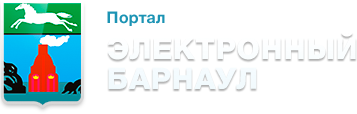 Развитие системы
Перевод оставшихся услуг
Интеграция с ГИС ГМП для предоставления платных услуг
Развитие системы документооборота
Ведомственная автоматизация
Дополнительные сервисы на портале
Продвижение услуг в массы
Интеграция с федеральными ИС
Размещение в репозитории фонда тиражируемых информационных систем
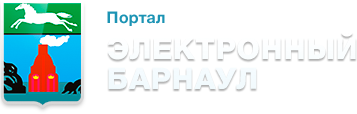 Спасибо за внимание!

Евгений Делюкин (Администрация г. Барнаул)
Николай Шелестов (ГК 2B Group)